Давайте пригадаємо!
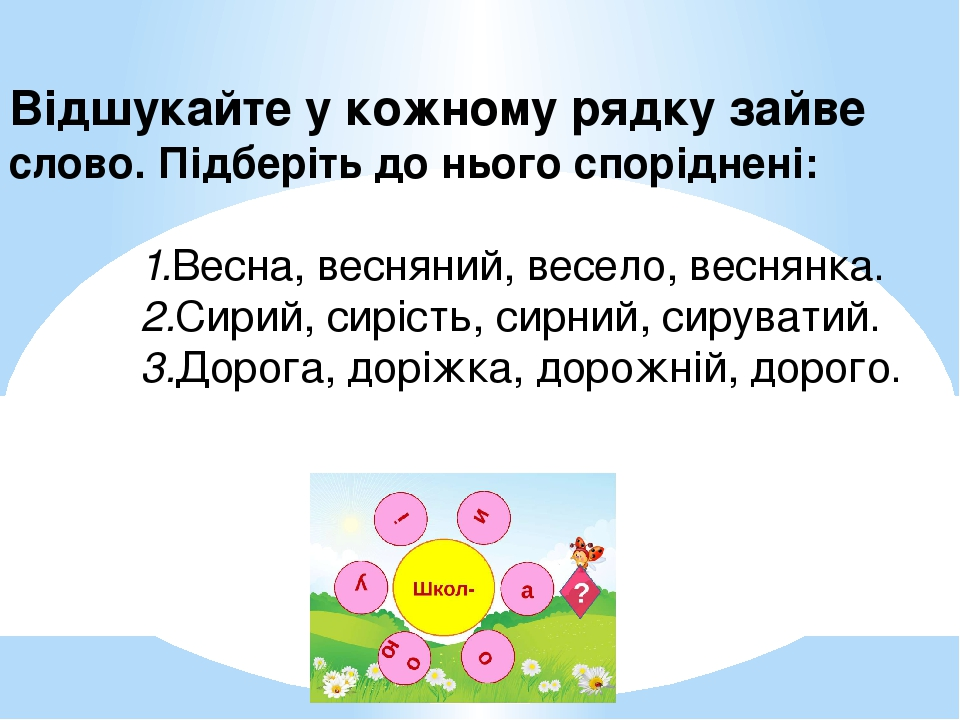 Пограємо
Молодці! Тепер можна і відпочити!